War. What would you do?
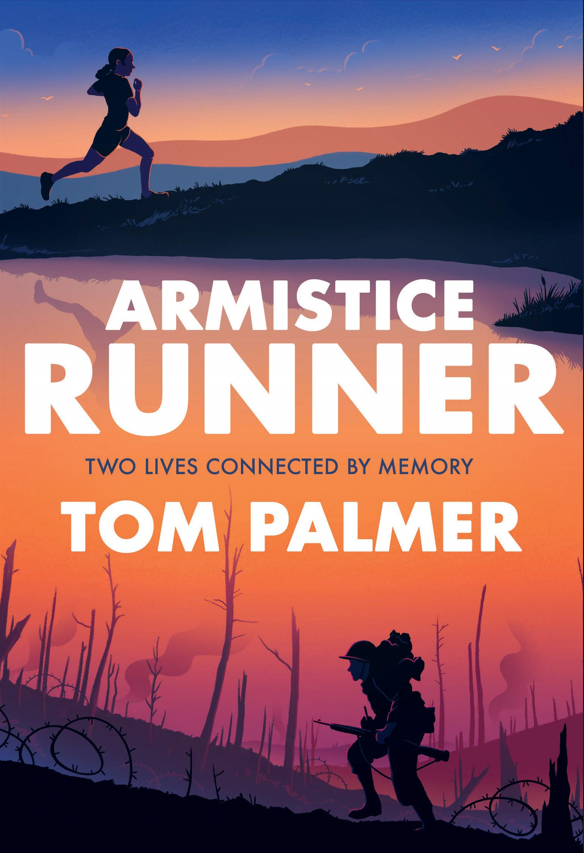 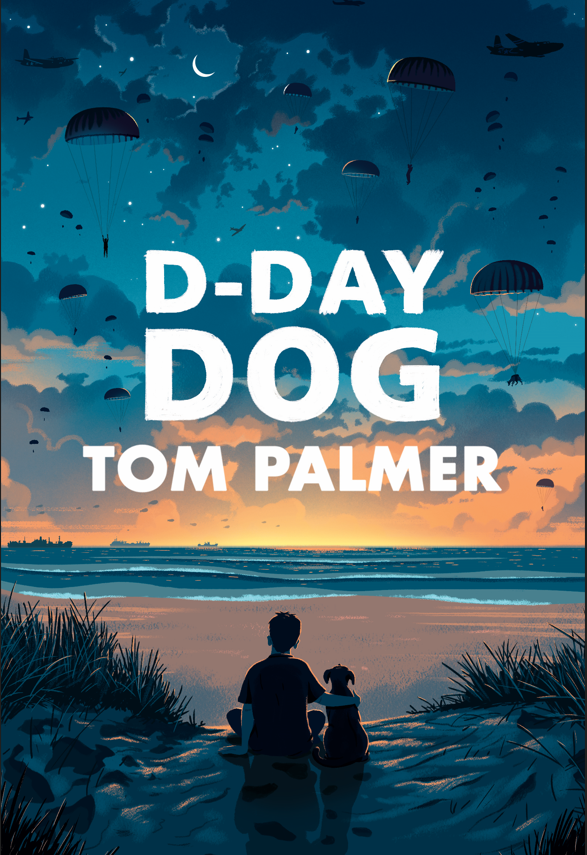 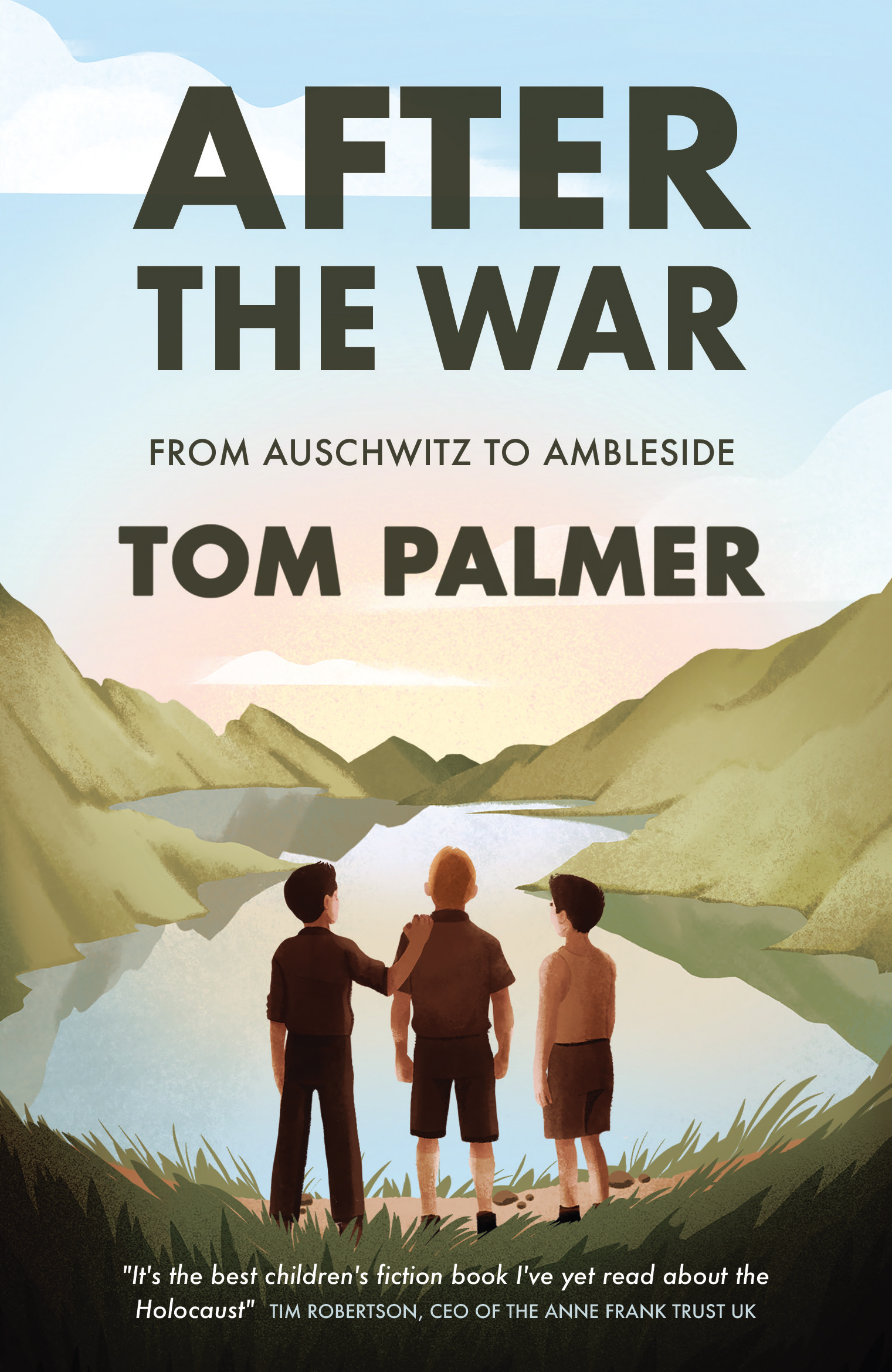 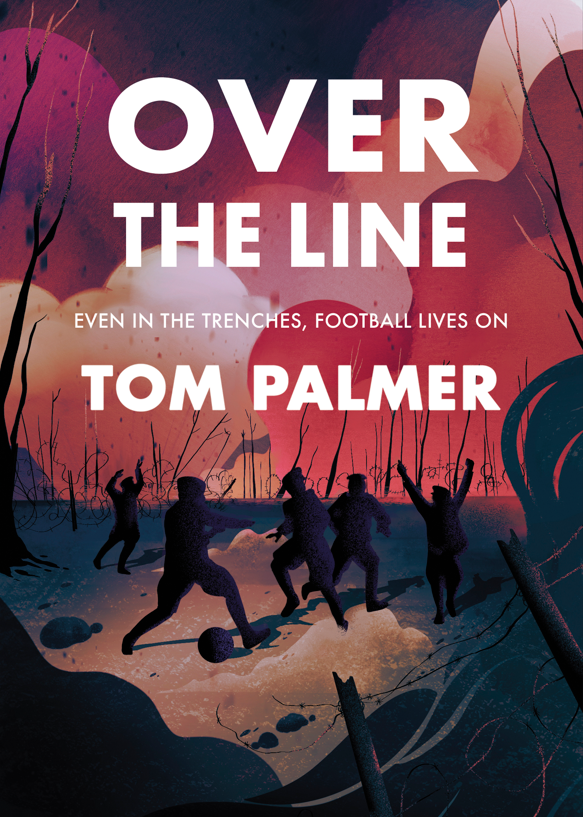 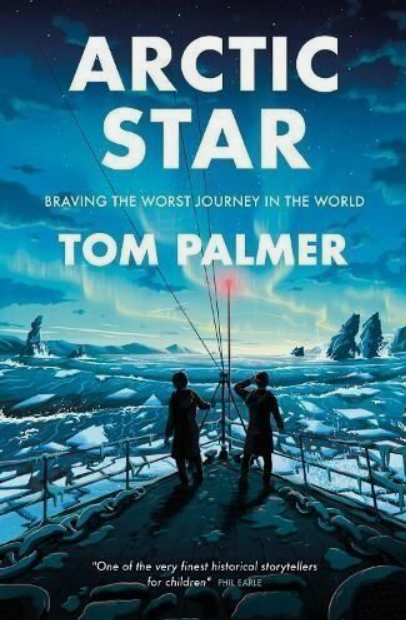 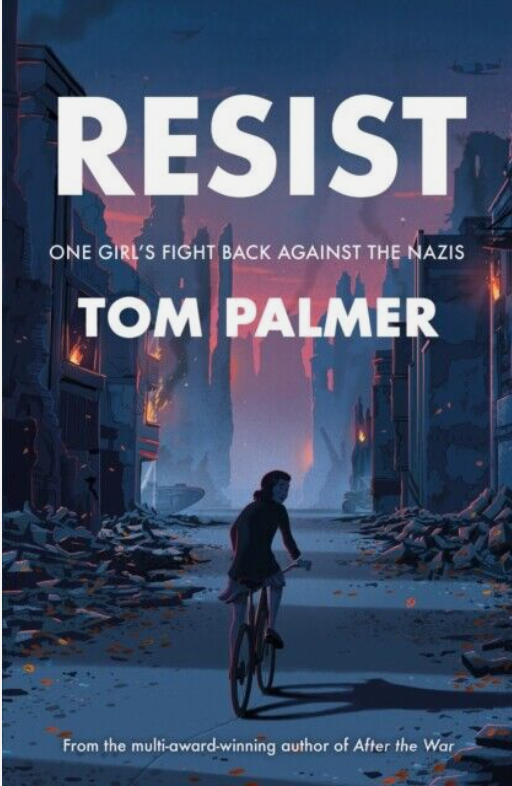 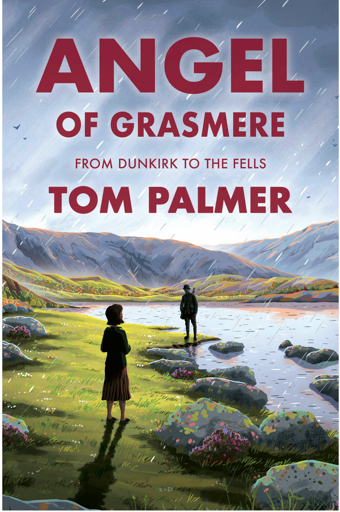 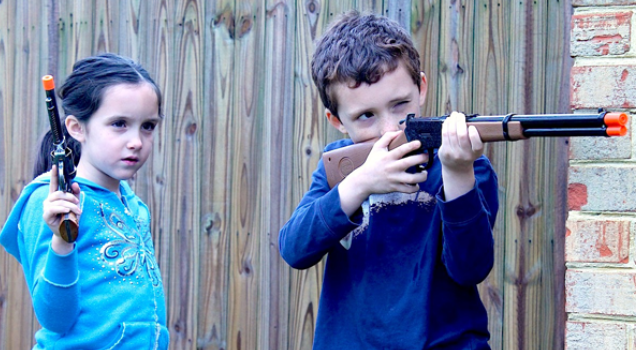 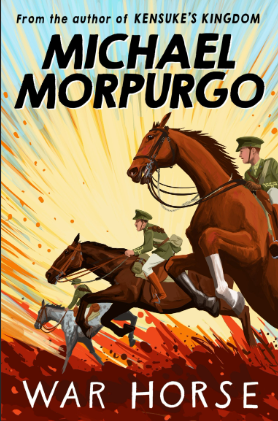 Is 
war 
entertaining?
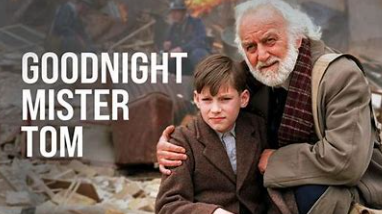 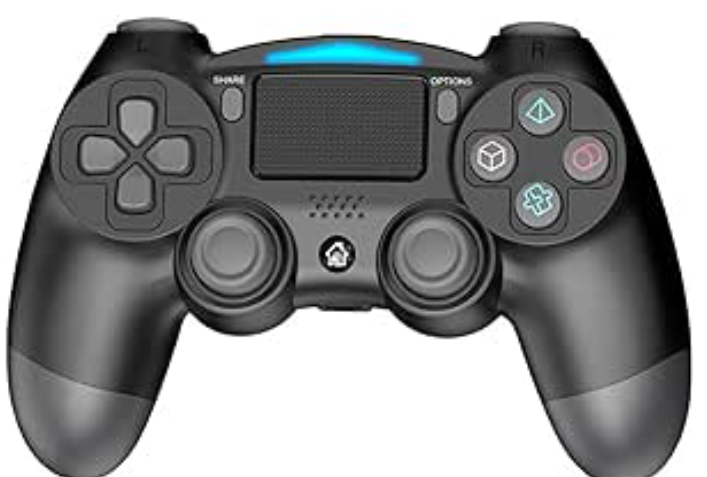 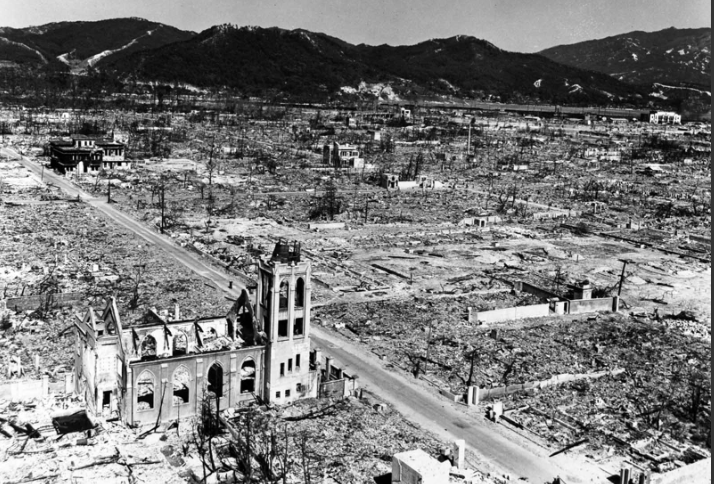 Or do you think war is terrible?
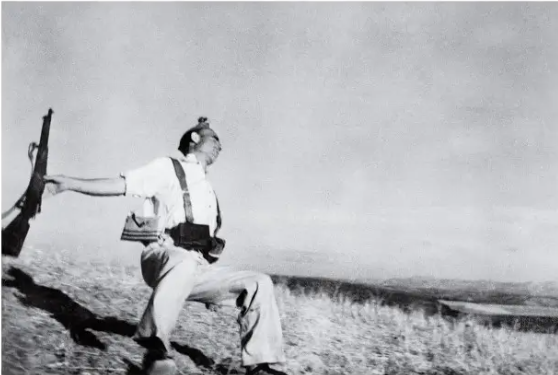 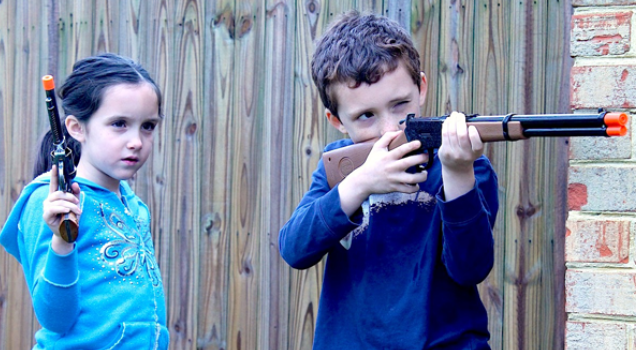 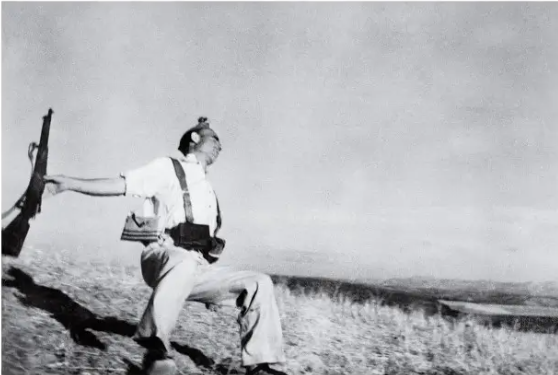 War. What would you do?
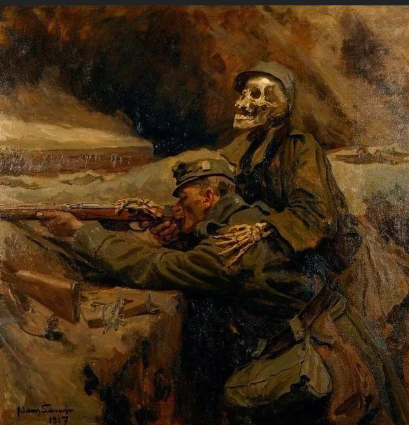 If your brother was killed at war, would you sign up to take revenge on the enemy that killed him?
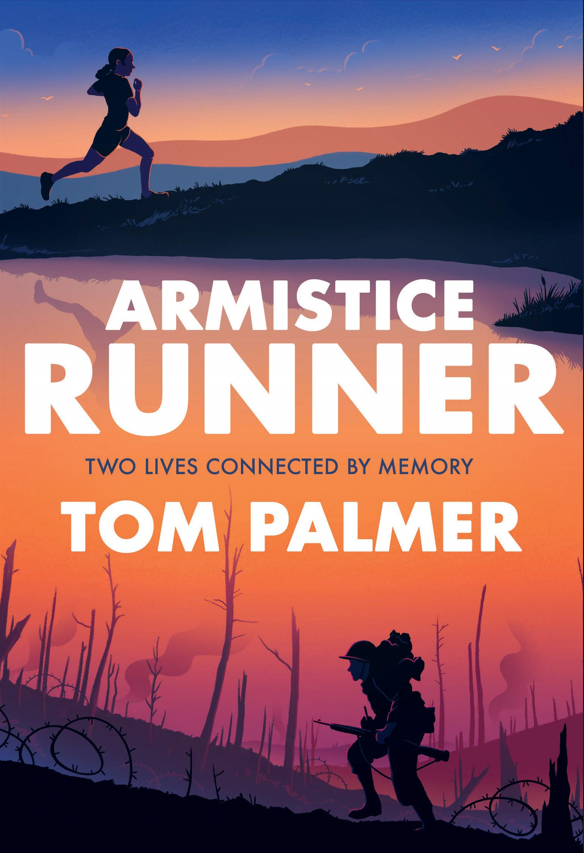 Would you give up being a  footballer to fight a war for your country?
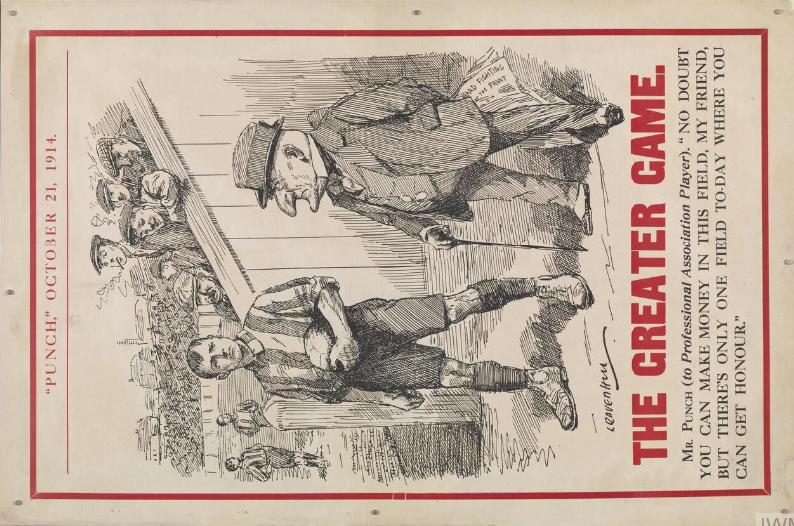 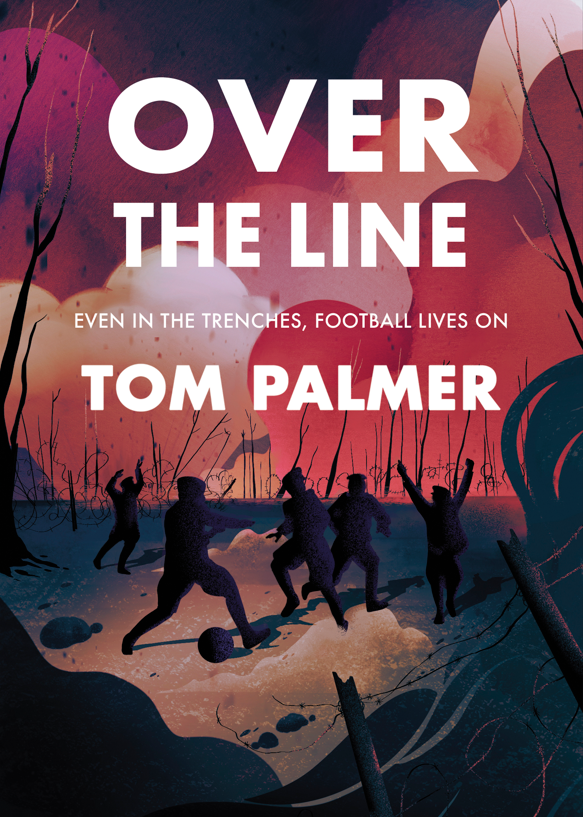 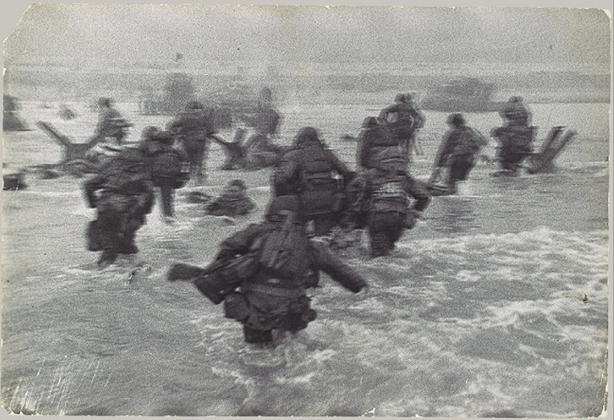 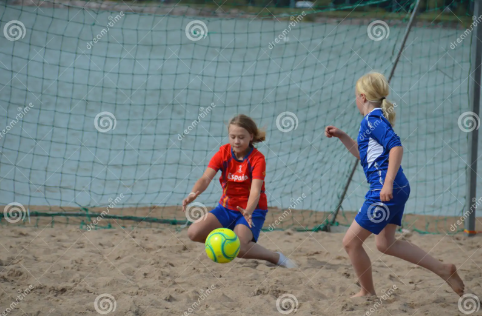 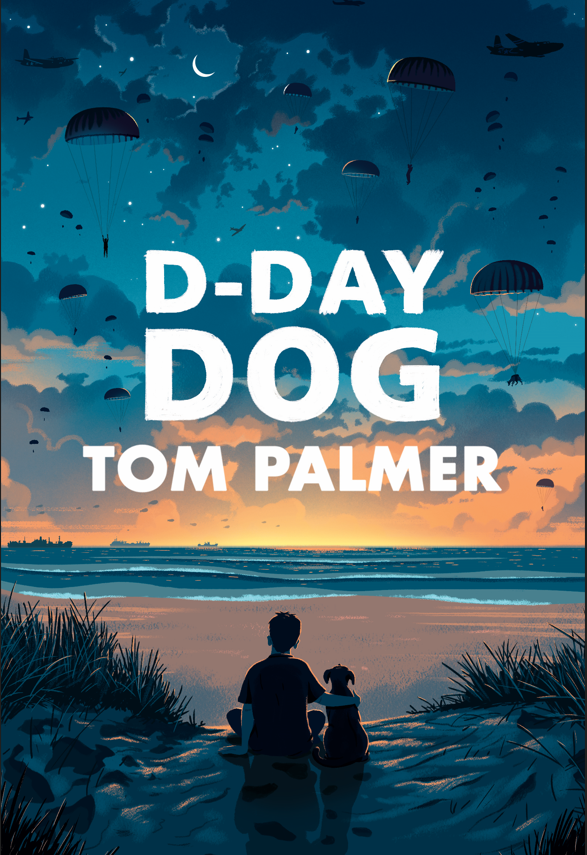 Would you play football on Omaha Beach?
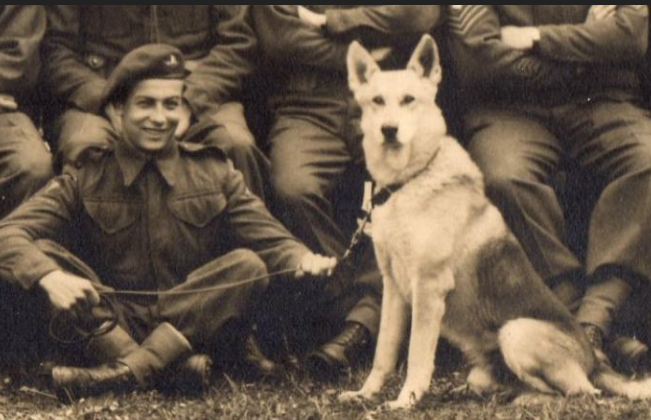 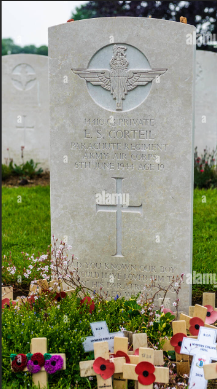 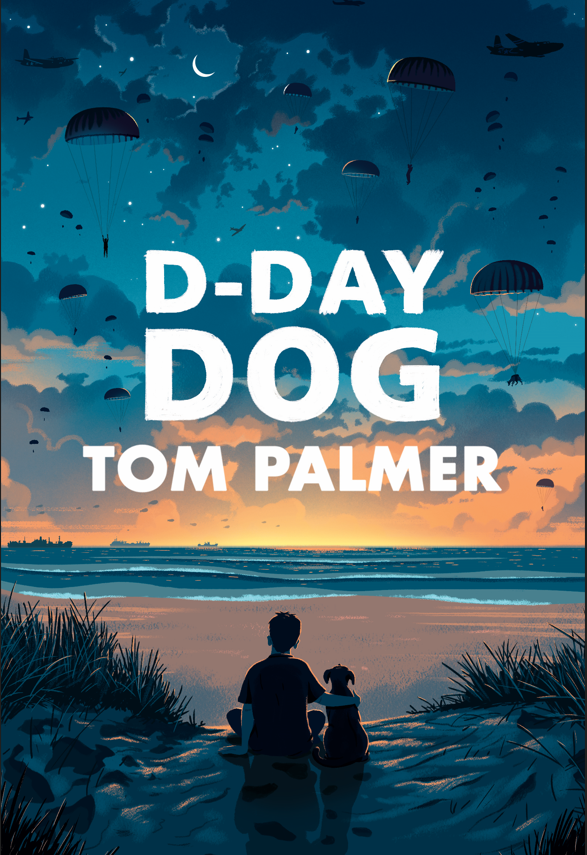 Should animals be part of war?
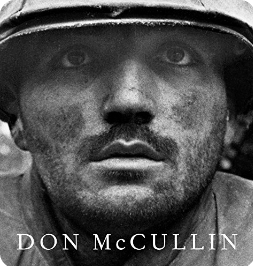 If you desert from the military, does that make you a coward?
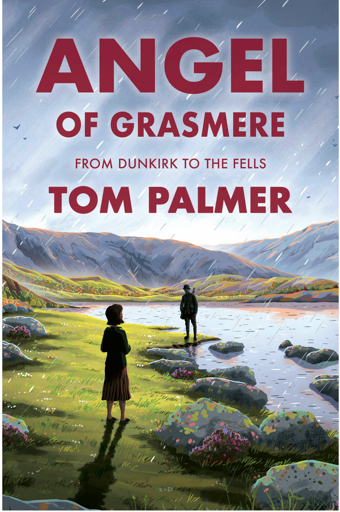 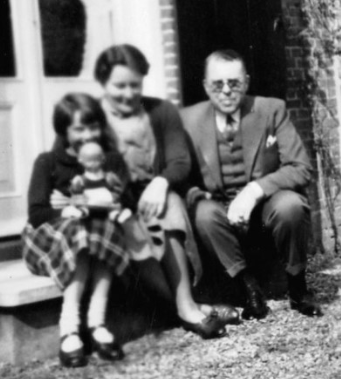 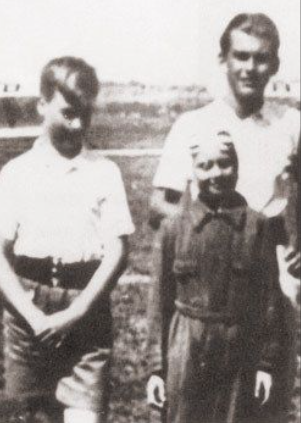 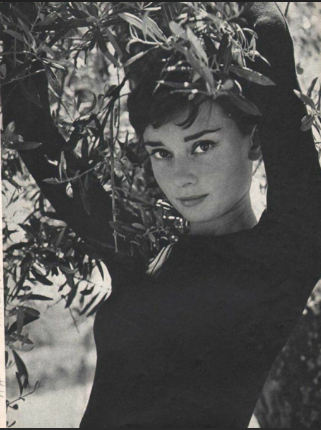 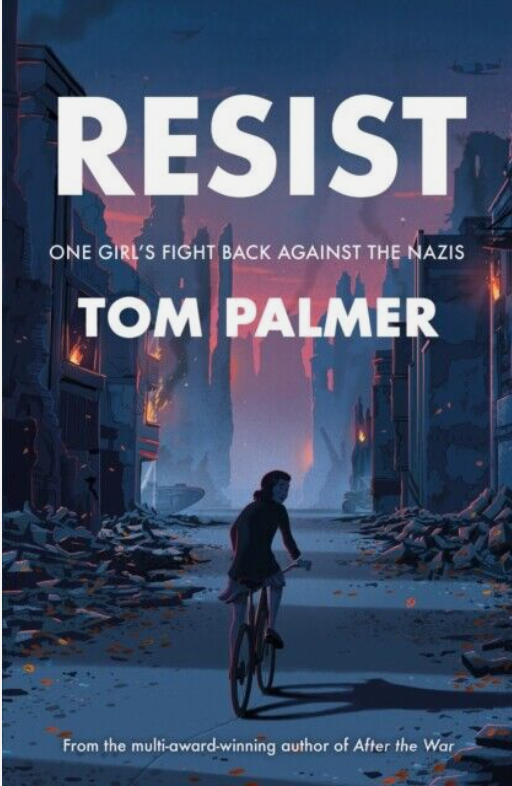 Would you join the resistance if your country was invaded, your family murdered and enslaved?
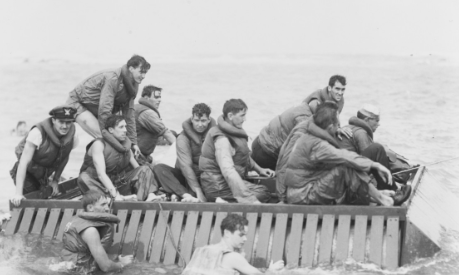 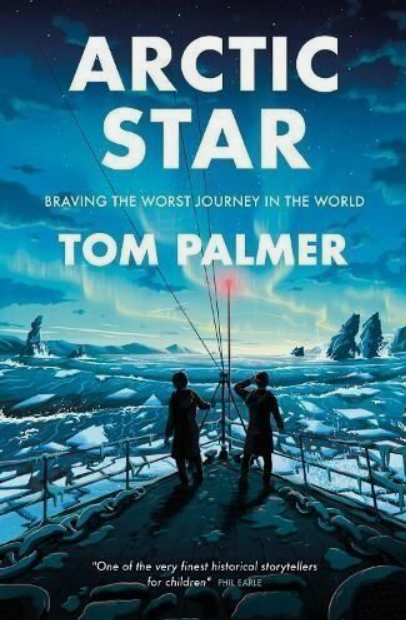 If you were with a fellow sailor when he died, how would you tell their parents about it?
If you had suffered the worst events in history, would you be able to get up in the morning?
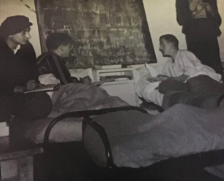 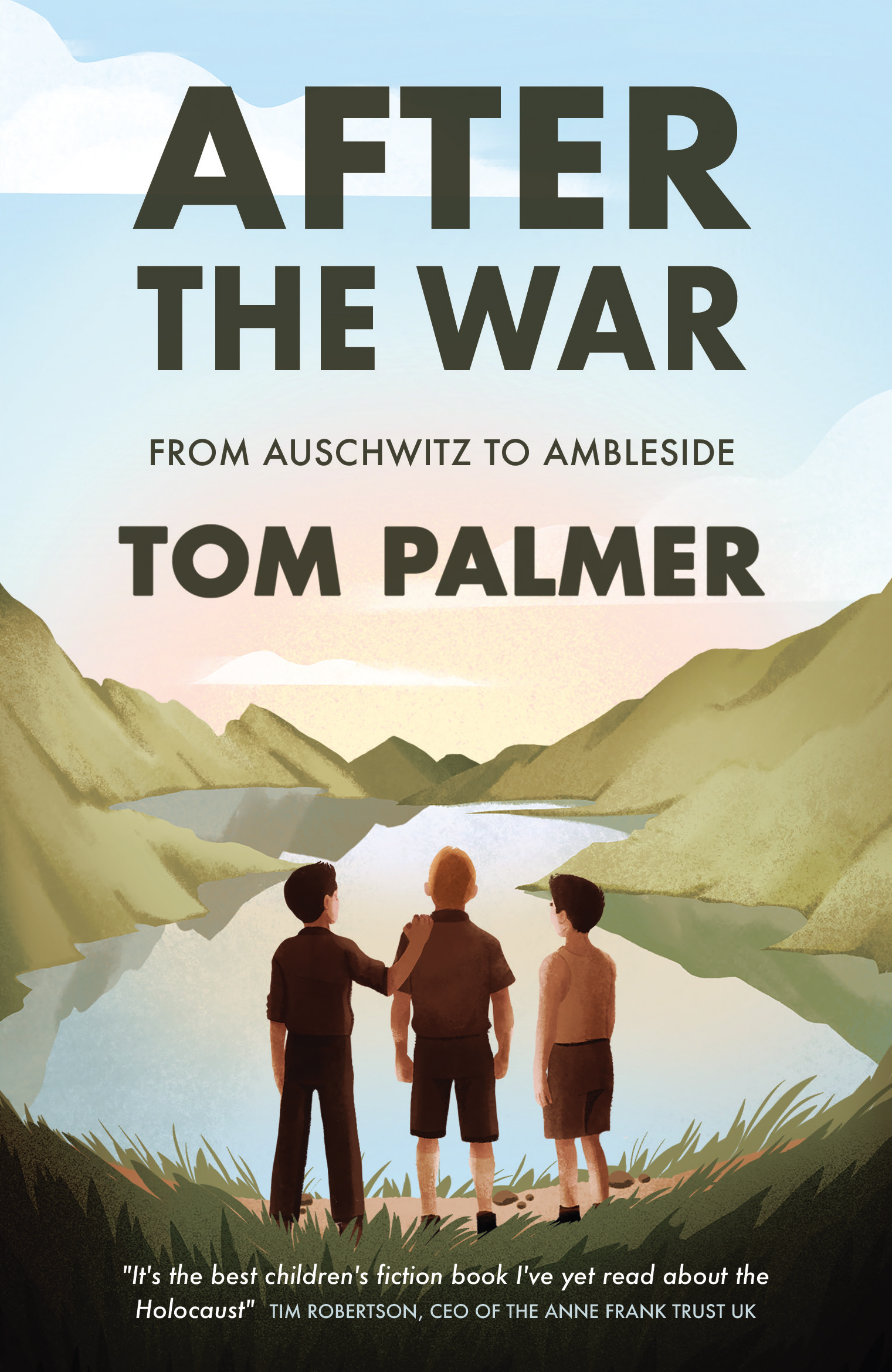 Is war ever a good thing?
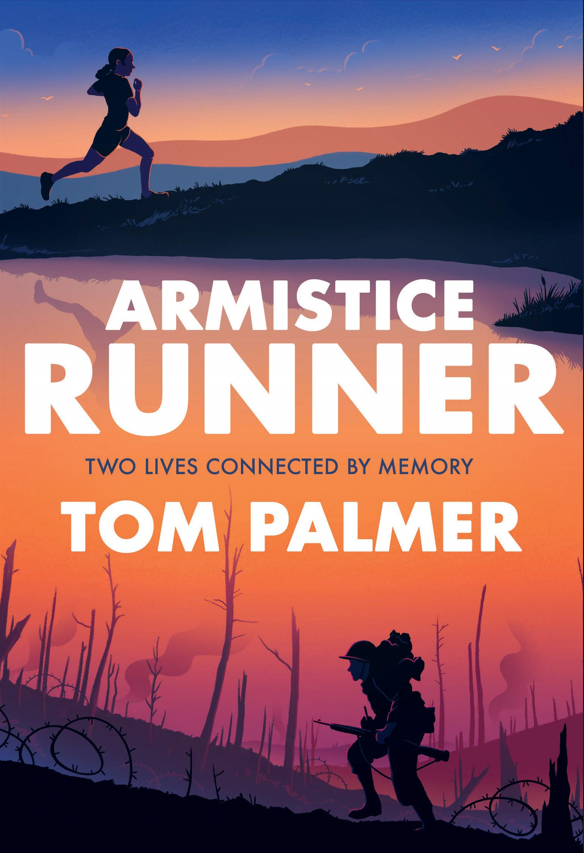 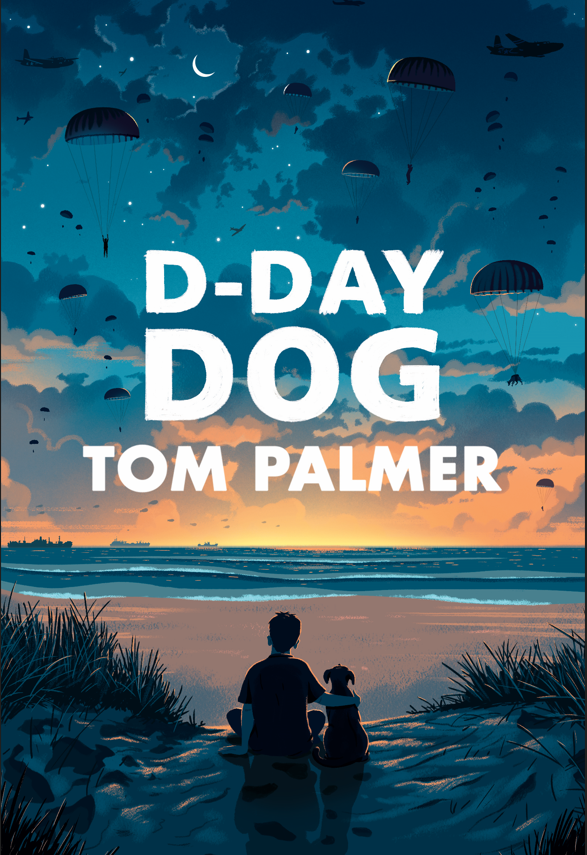 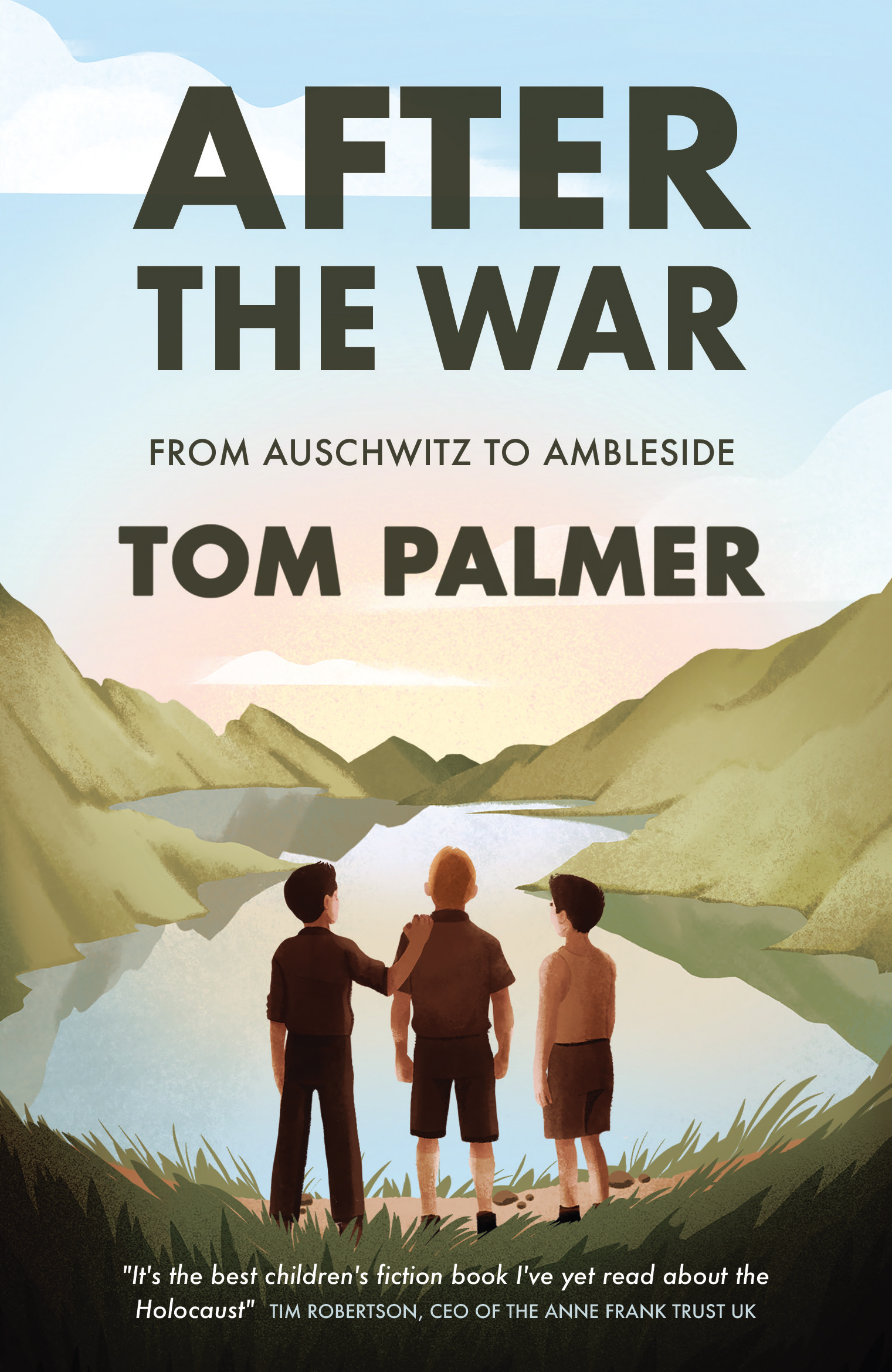 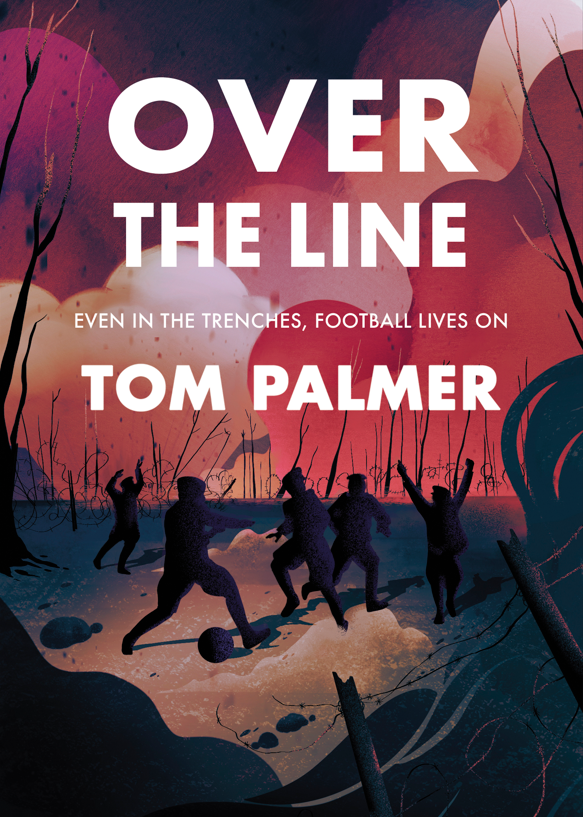 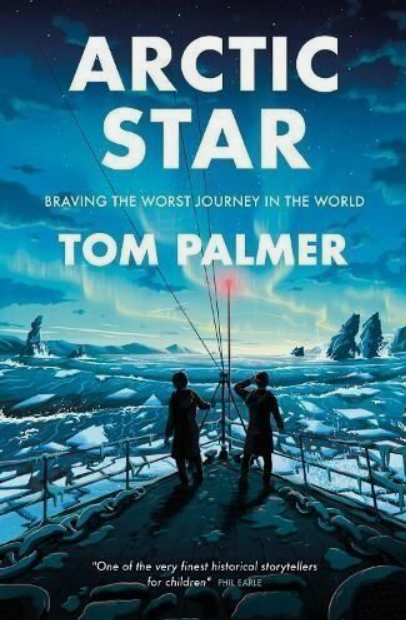 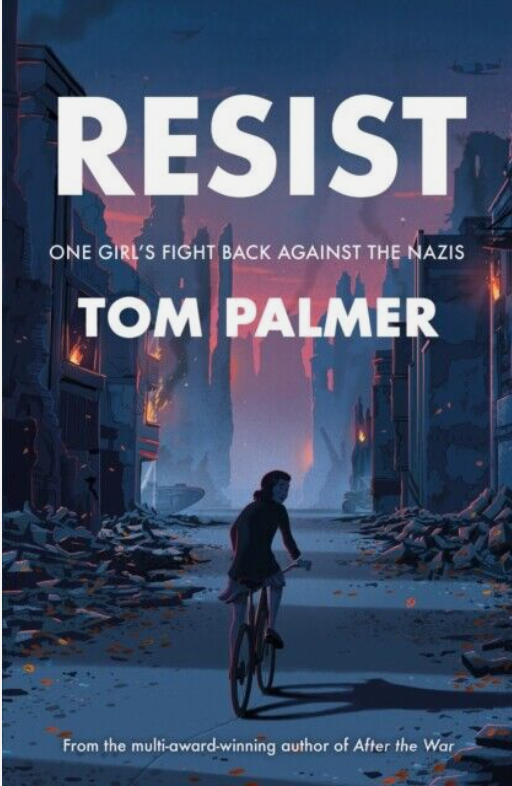 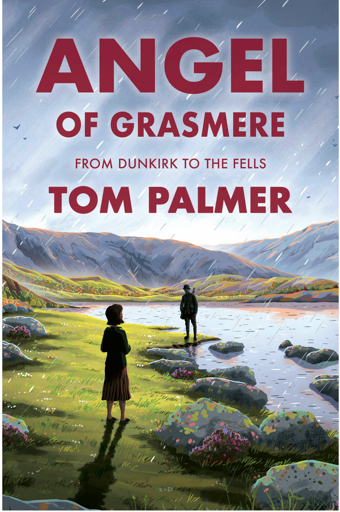